Aumente a sua consciência sobre a cibersegurança 
Explore novos vídeos de cibersegurança todos os dias, que podem ser concluídos em 5-10 minutos. Não se preocupe se perder um dia - pode sempre recuperar amanhã.
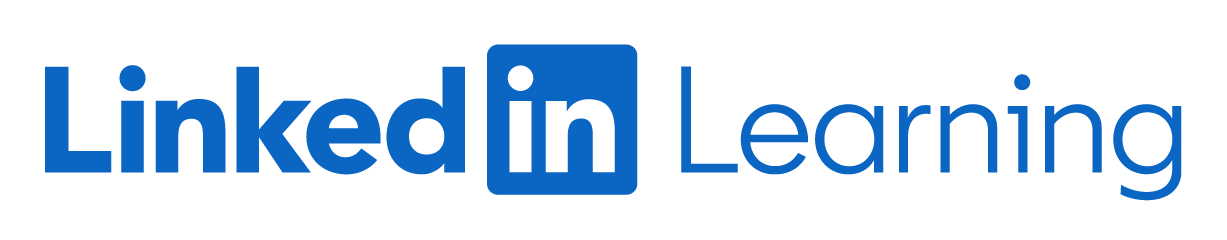 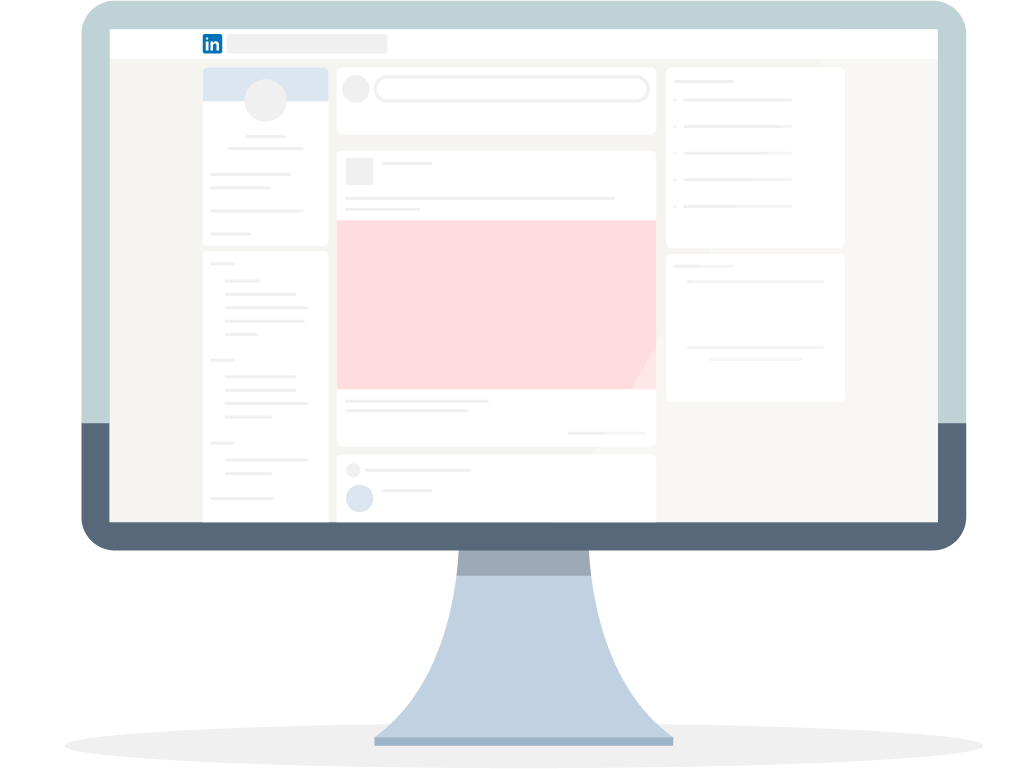